GAME: Listen the dates and write
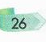 January/ˈdʒæn.jʊ ə  .ri/
February /ˈfeb.ru. ə r.i/
March /mɑːtʃ/
April /ˈeɪ.prəl/
May /meɪ/
June /dʒuːn/
July /dʒʊˈlaɪ/
August /ˈɔː.gəst/
September /sepˈtem.bə r /
October /ɒkˈtəʊ.bə r /
November /nə ʊ  ˈvem.bə r /
December /dɪˈsem.bə r /
When’s your birthday?
It’s on the twenty eighth of April.
When’s your birthday?
It’s on the thirty first of December.
When’s your birthday?
It’s on the twenty fifth of December.
When’s your birthday?
It’s on the fourteenth 
of February.
When’s your birthday?
It’s on the sixteenth 
of November.
When’s your birthday?
It’s on the sixth 
of May.
When’s your birthday?
It’s on the thirtieth 
of September.
When’s your birthday?
It’s on the twelfth 
of January.
When’s your birthday?
It’s on the eighth
of March.
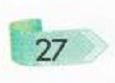 4
3
1
2
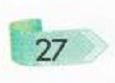 on the fouth of February.
on the fifth of March.
on the twenty third of June.
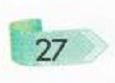 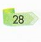 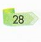 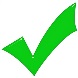 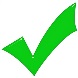 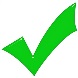 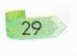 Le Quang Thang
4th June
19:00
232 Le Duan, Pleiku
Tran Le Gia Nguyen
1.
7.
8.
2.
9.
3.
4.
10.
11.
5.
12.
6.
January: 		tháng 1
February: 	tháng 2
March: 		tháng 3
April: 		tháng 4
May: 		tháng 5
June: 		tháng 6
July: 		tháng 7
August: 		tháng 8
September: 	tháng 9
October: 		tháng 10
November:	tháng 11
December: 	tháng 12
- When’s your birthday? Sinh nhật bạn là ngày nào?
- It’s on the second of March. Sinh nhật mình là ngày 2 tháng 3
ASK AND ANSWER
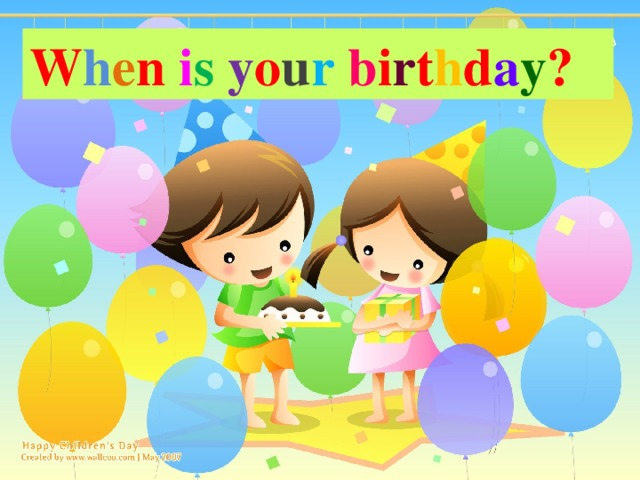 Workbook
September
August
sixth
tenth
nineteenth
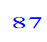 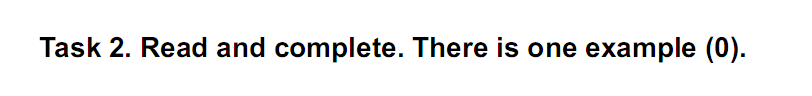 October
January
When’s
on
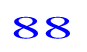 twenty-fifth
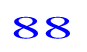 I. Match
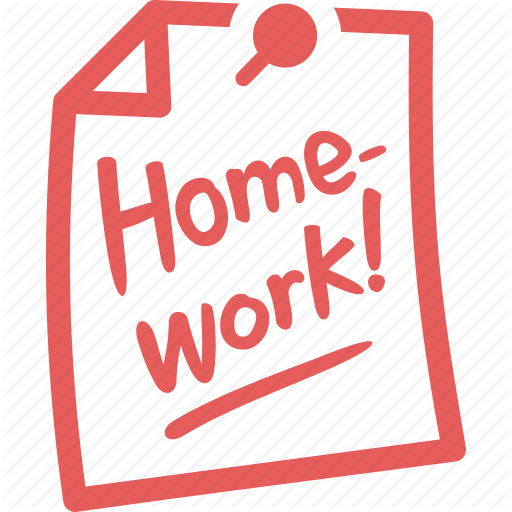 December
March
1      2      3       4
October
May
August
5      6       7       8
July
January
September
9       10      11     12
April
February